Postgres load balancingis secretly broken:The cancellation problem
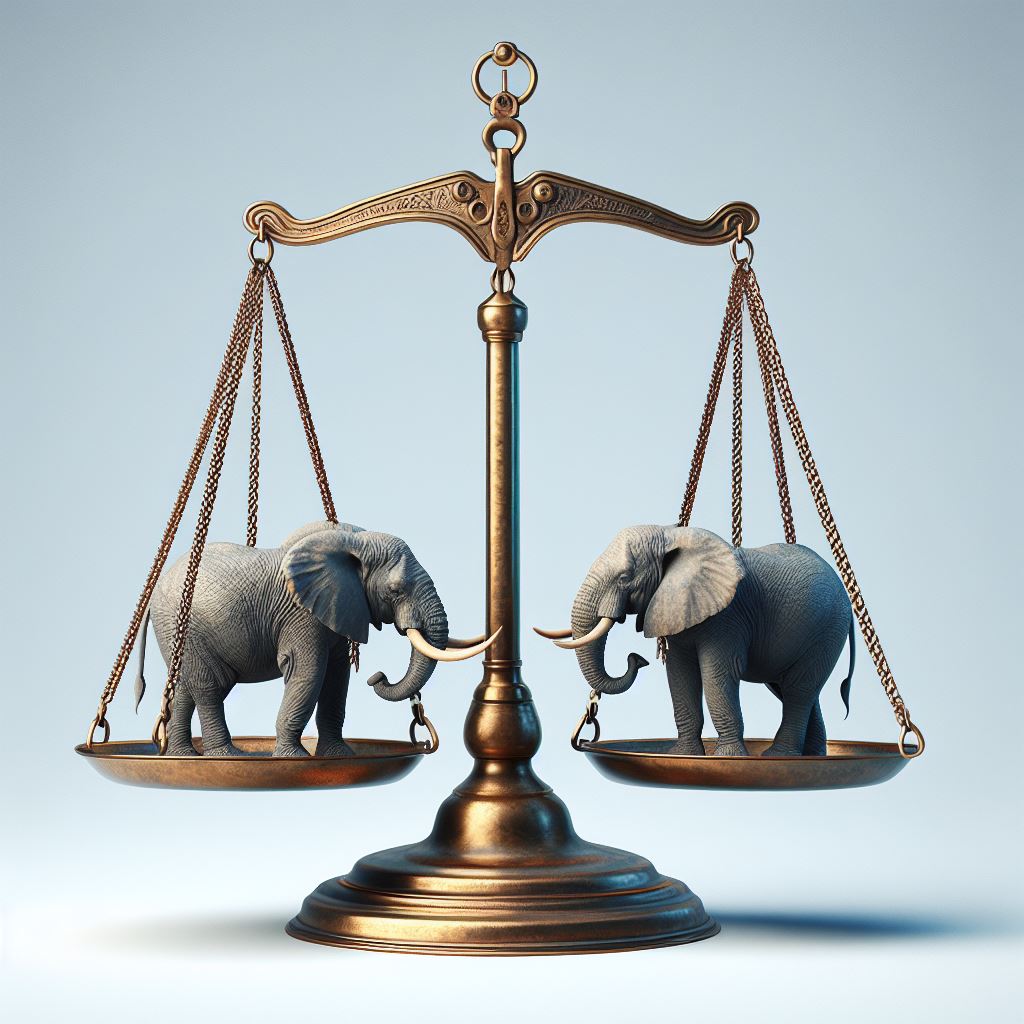 Jelte Fennema-Nio
Principal Software Engineer @ MicrosoftMaintainer of Citus & PgBouncer
Contributing to Postgres semi-regularly@JelteF

2023-02-29
What am I going to talk about?
Load balancing across Postgres servers
Read replicas
Citus
Low level details about cancelling queries
PgBouncer
What is load balancing?
Sharing workload across servers
Different servers handle independent requests
Why load balancing for Postgres?
Scaling reads and/or writes
But why???
Queries
Postgres
Clients
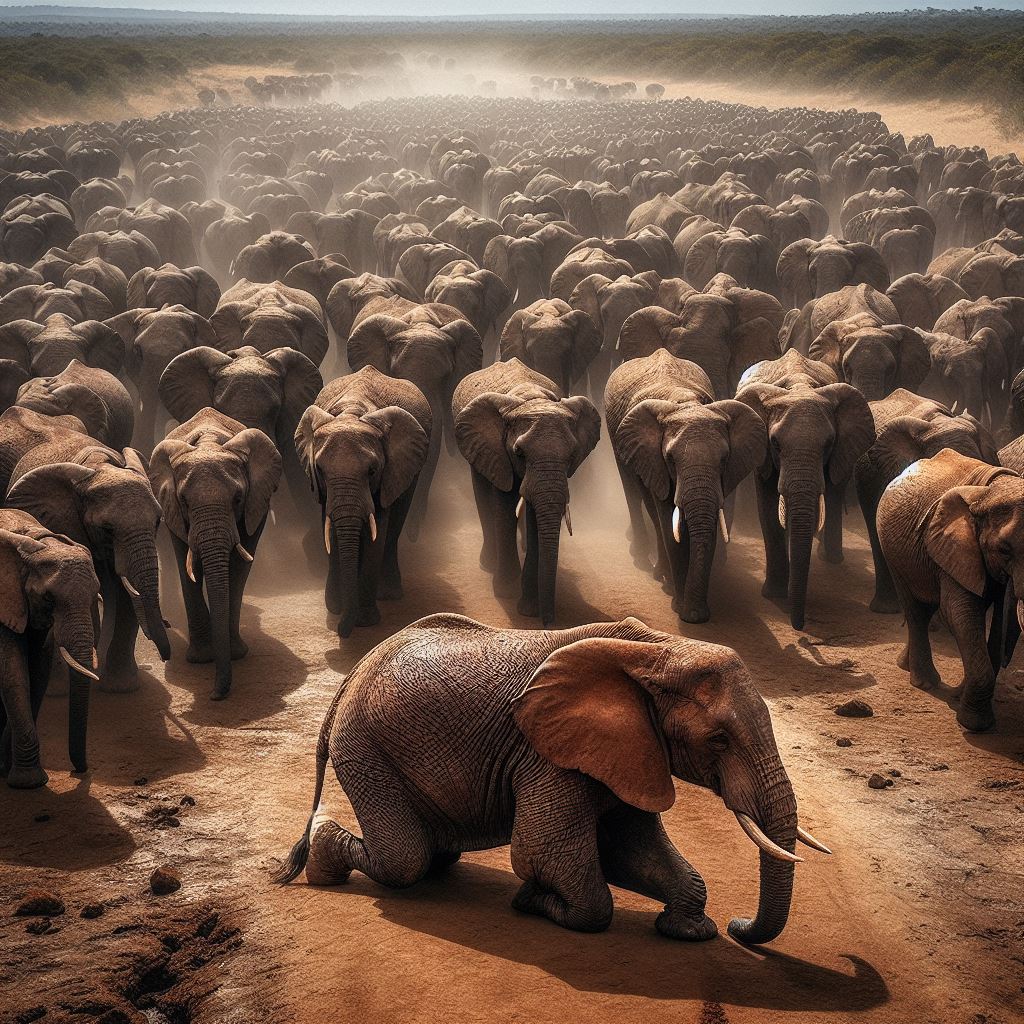 Postgres needs help!!!
Read replicas help to scale read traffic
Client
Client
Clients
Read queries
Write queries
Postgres
Primary
(read/write)
Postgres read replicas
(read-only)
Copy written data
With Citus you can even scale writes
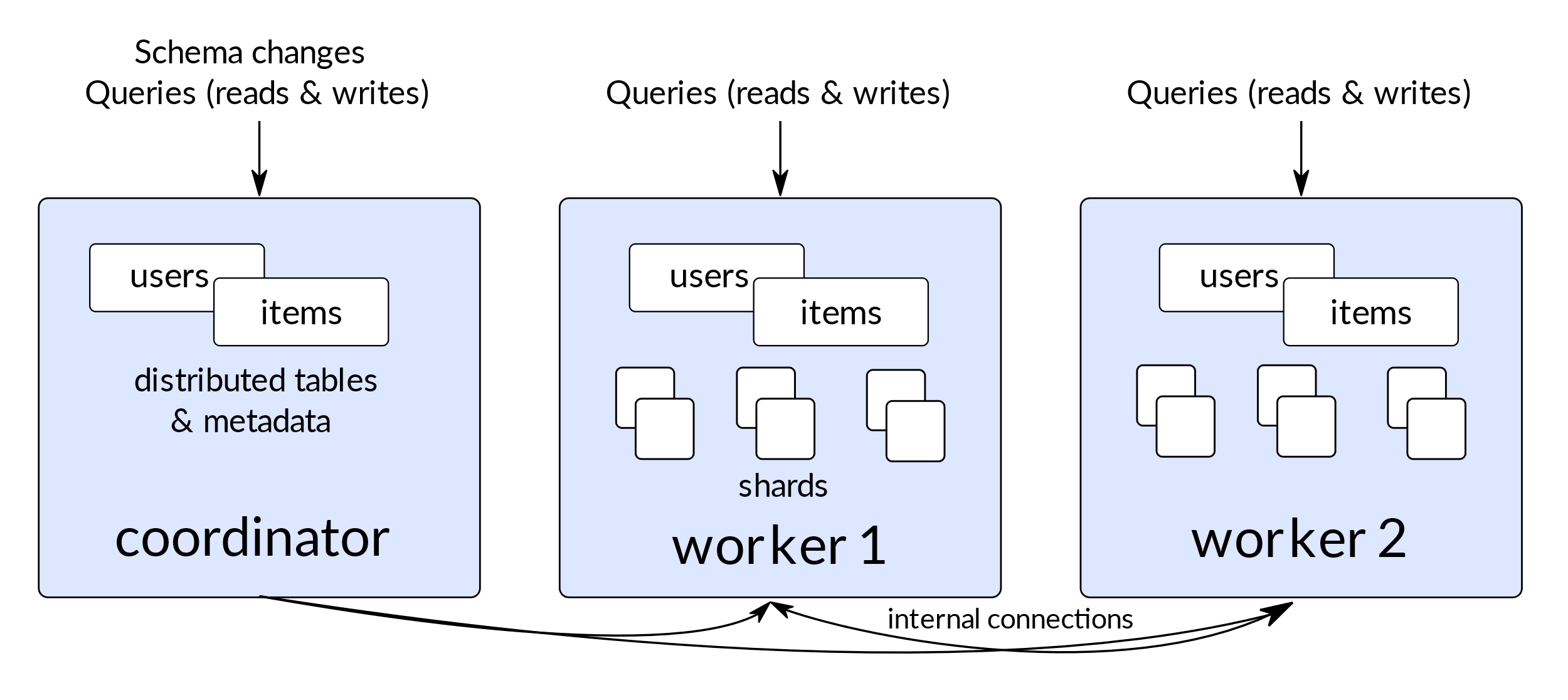 Row-based sharding with Citus
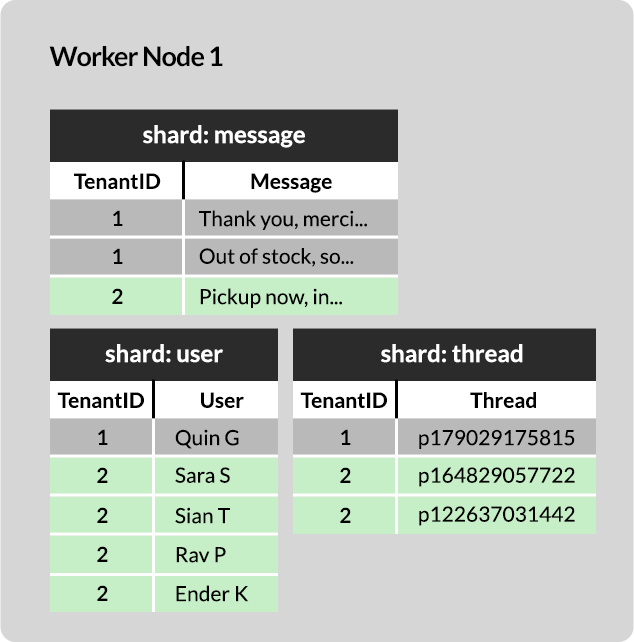 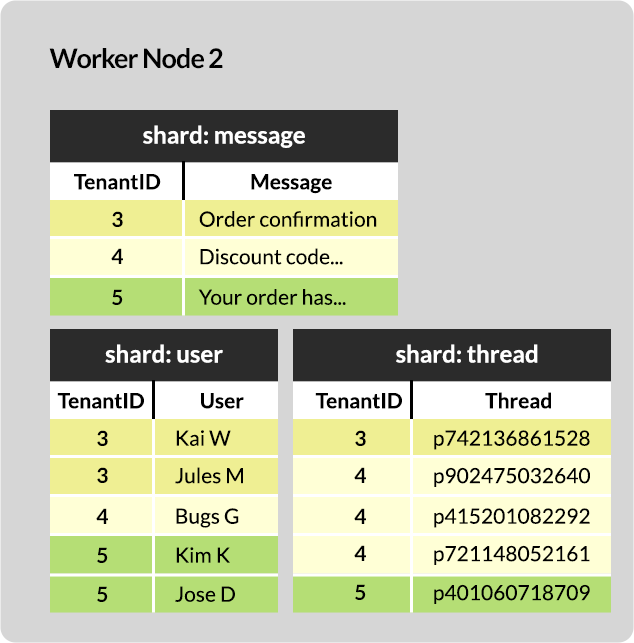 Schema-based sharding with Citus
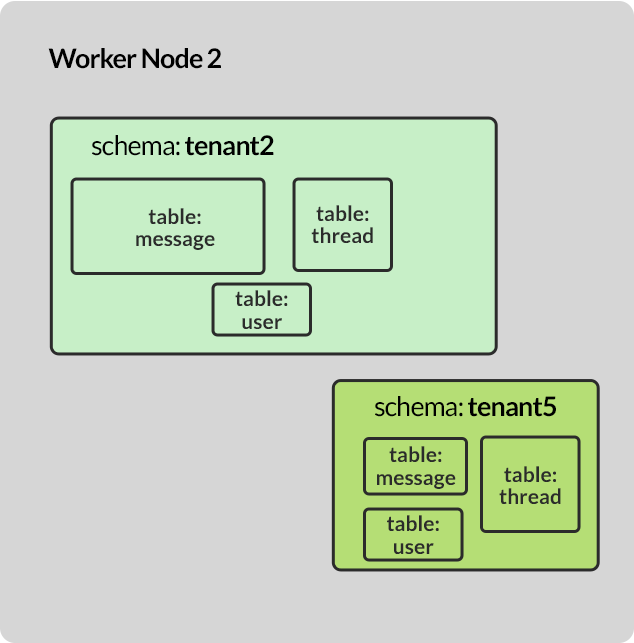 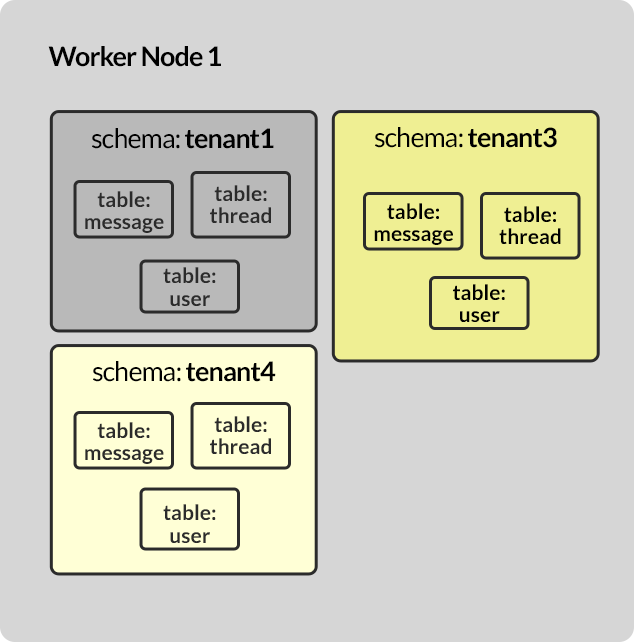 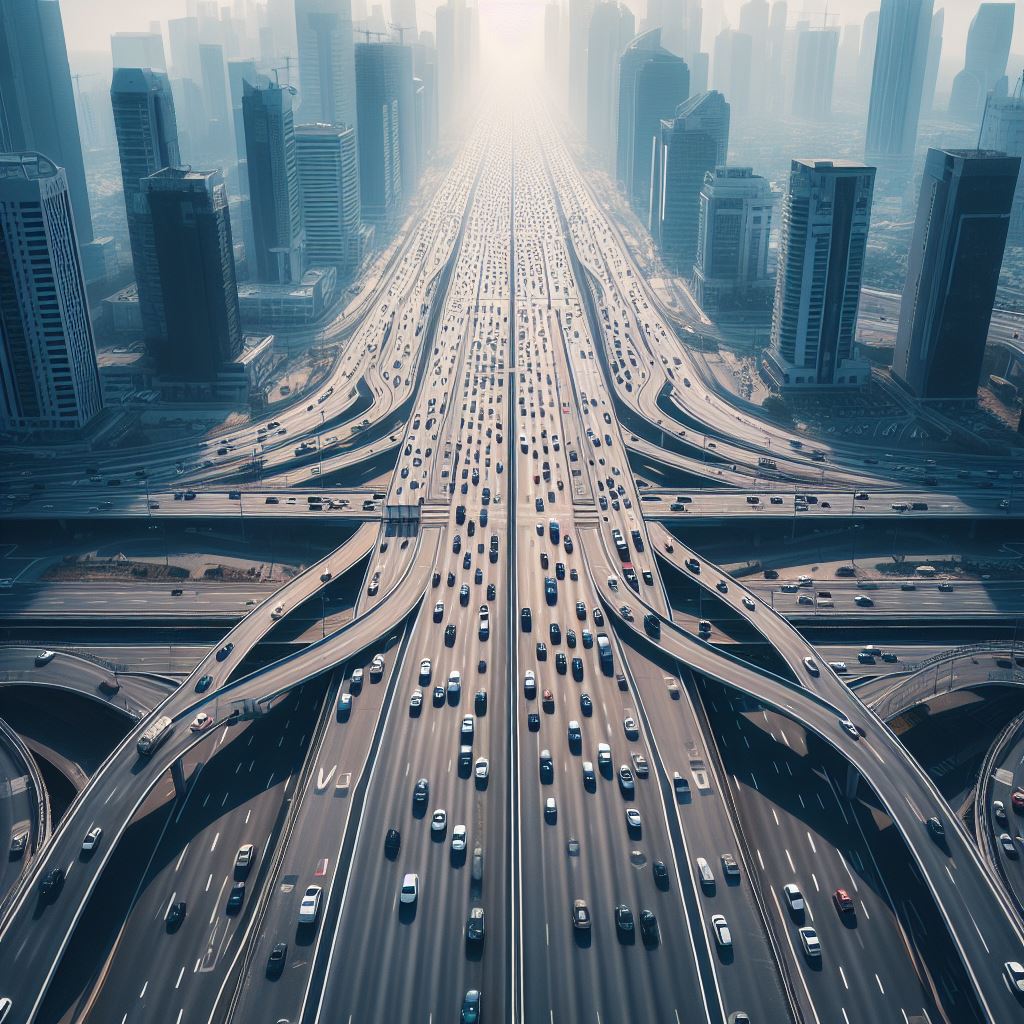 Traffic needs to be spread
How to do load balancing?
Option 1: Client-side load balancing

Option 2: Server-side load balancing
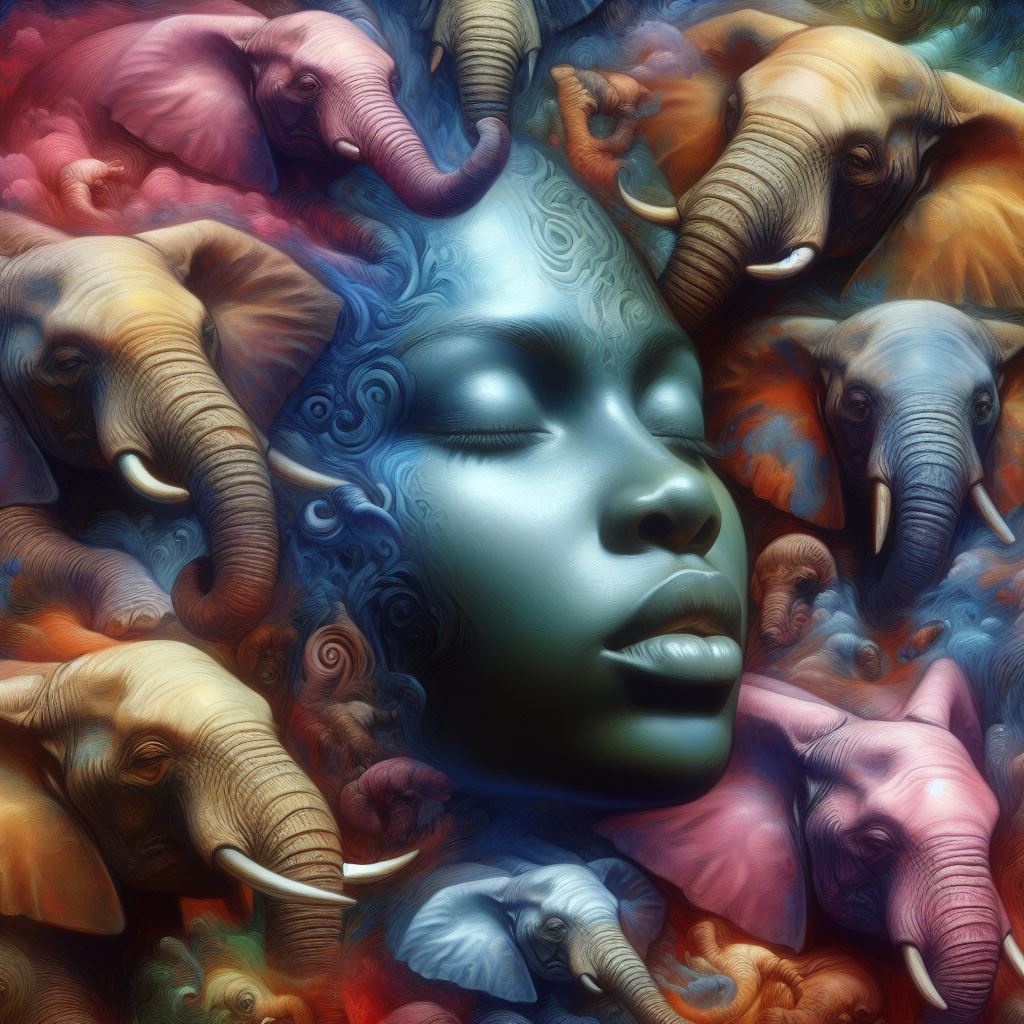 Clients know about all servers and choose different ones
Client-side load balancing: problem 1
Every client needs logic to choose a server
Client-side load balancing: client support
Many client libraries support it:
JDBC (Java)
Npgsql (C#)
rust-postgres (Rust)
any libpq based client since PG16 (I contributed this)
But many others don’t:
github.com/lib/pq (Go)
Asyncpg (Python)
Client-side load balancing: problem 2
Every client needs to know about all the servers
Client-side load balancing: server discovery
Option 1: Hardcoded list of IPs or domains used by client
Option 2: Multiple DNS records for the same domain, one for each server
Client-side load balancing: problem 3
Cache invalidation… What happens when you add a server?
How to do load balancing?
Option 1: Client-side load balancing

Option 2: Server-side load balancing
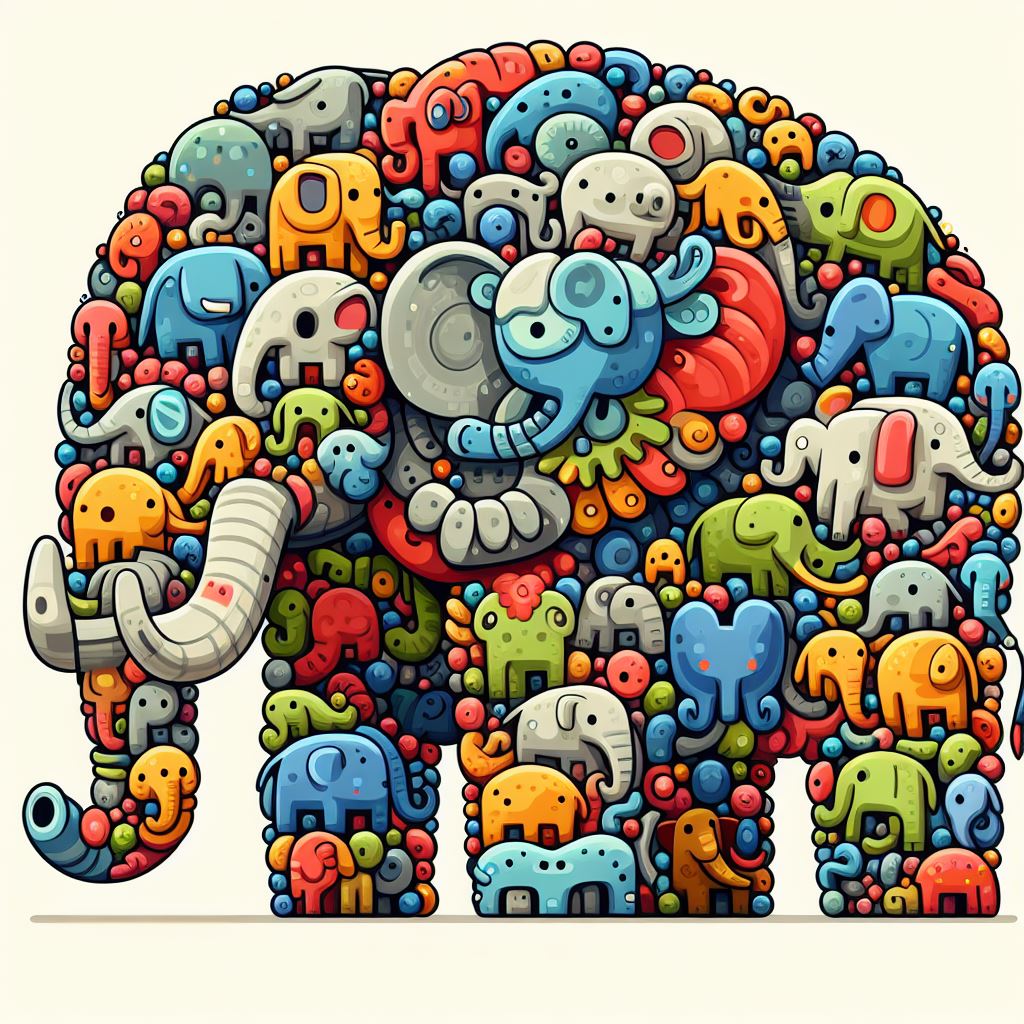 One server is “secretly” many servers
Server-side load balancing: How it works
Off-the-shelf TCP load balancer
Software defined networking (SDN)
Each TCP stream is assigned a different server
Server-side load balancing: Problems
Costs money…
When not using SDN it introduces extra latency
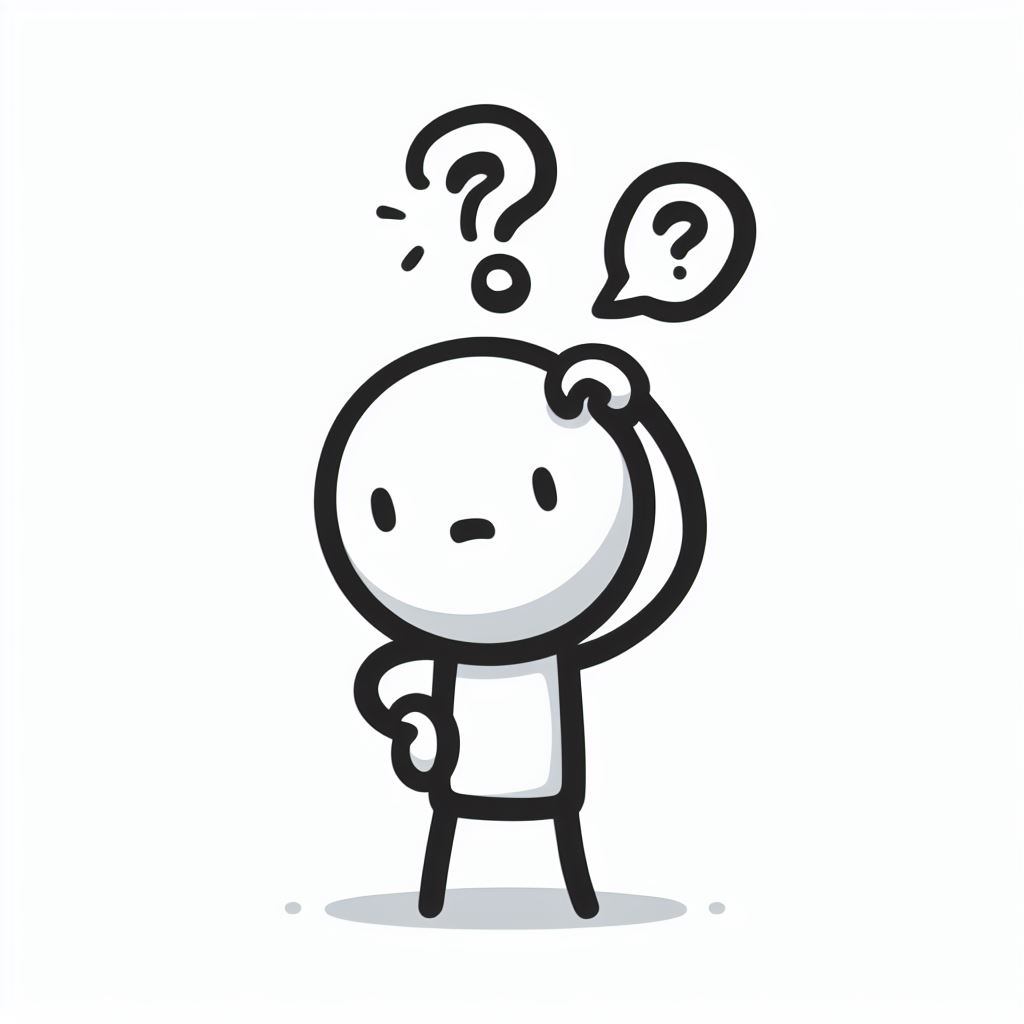 So why use it at all?
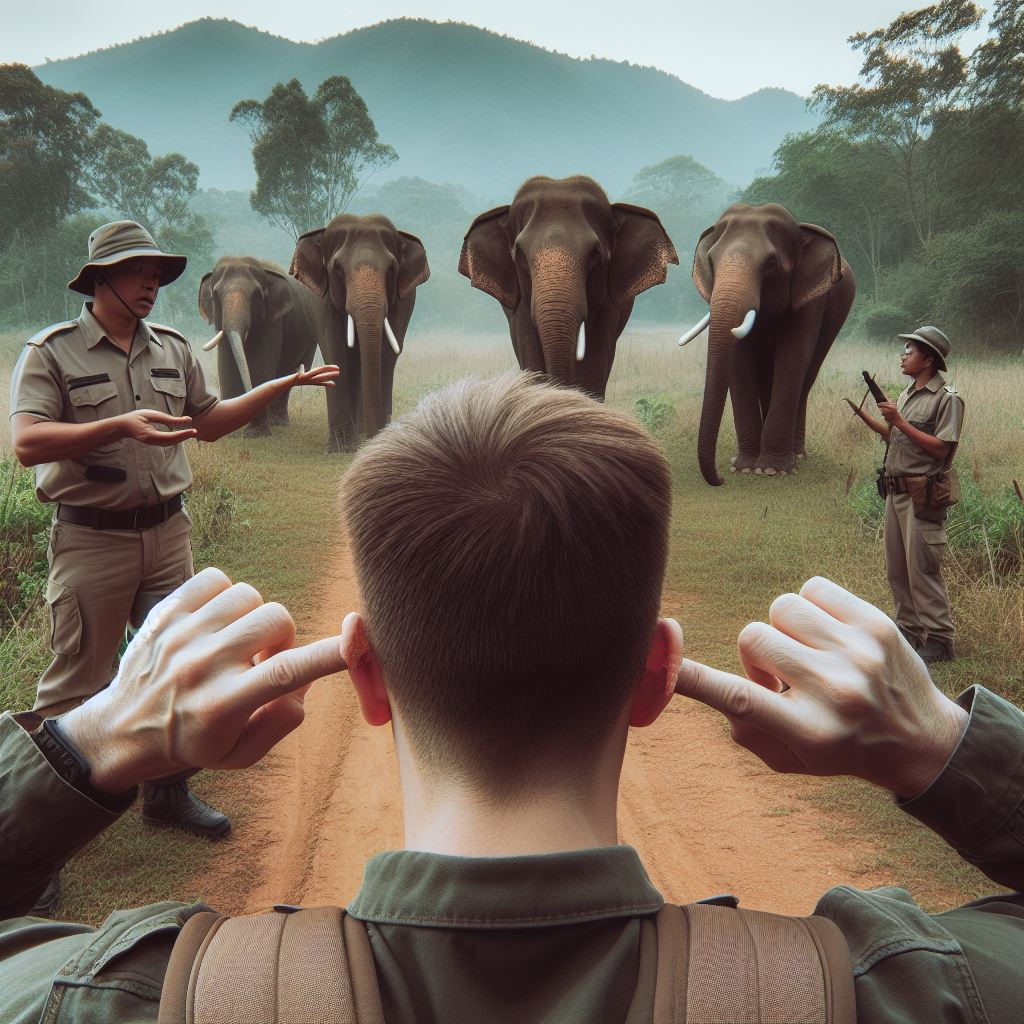 Does not require users to listen to the DBA or cloud vendor!!!!
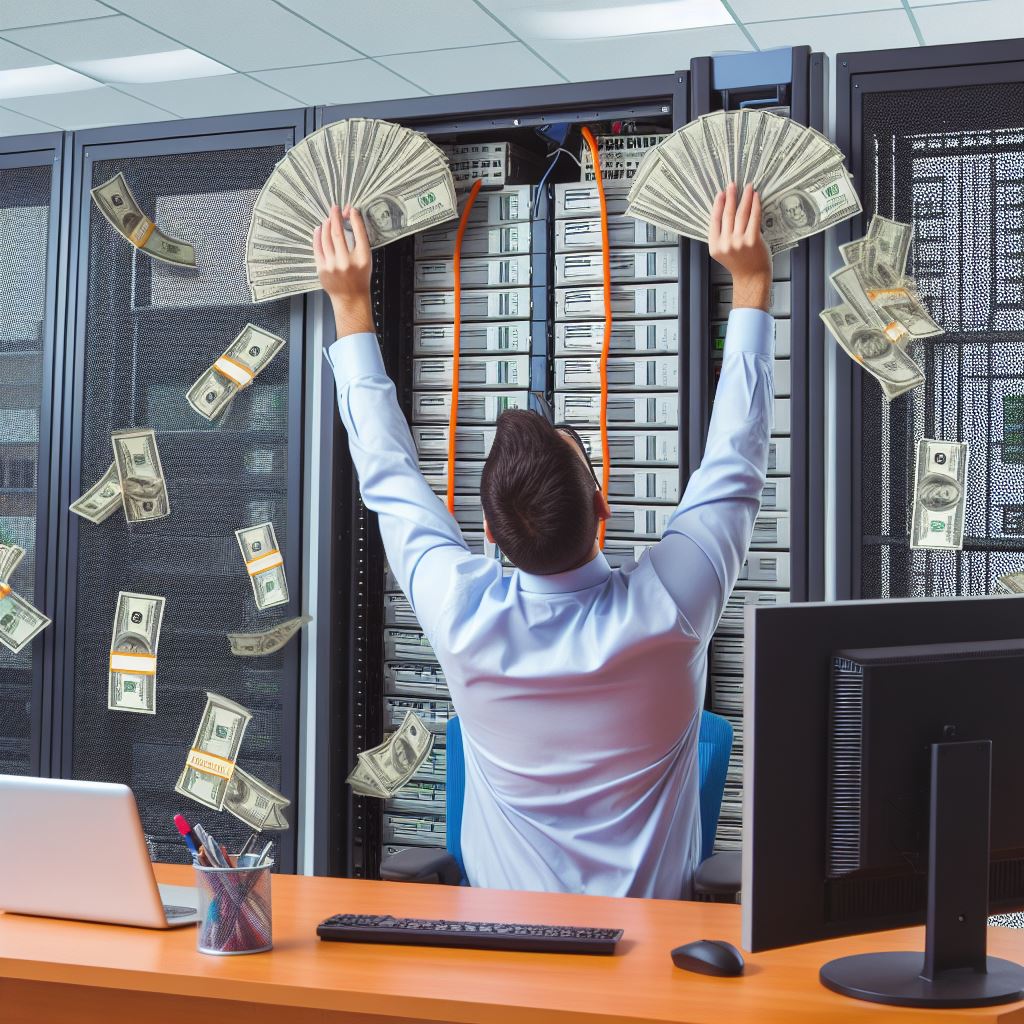 Let’s order thatloadbalancer!!!
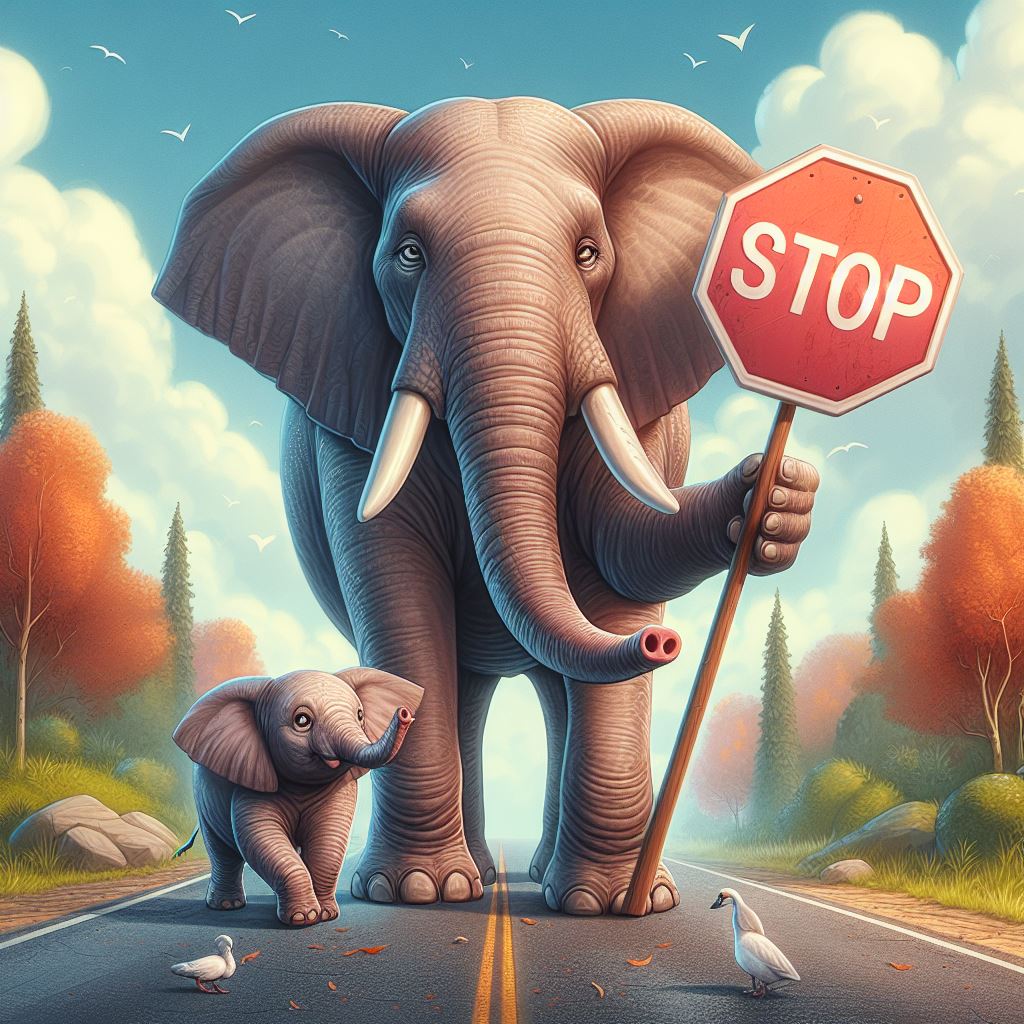 Not so fast…
Important assumption: Different TCP streams are independent
How Postgres cancellation requests work
Client
-> CONNECT
<- You can send me
     SECRET-TOKEN-123 to cancel
     any queries on this connection
CANCEL SECRET-TOKEN-123
-> RUN: 
     DELETE FROM users;
<- CANCELLED QUERY
Postgres Server
So what happens with cancellations and a load balancer
Client
DELETE FROM users;
CANCEL SECRET-TOKEN-123
Load balancer
DELETE FROM users;
I don’t know SECRET-TOKEN-123. This is probably a hacker. 
Let’s ignore this request
CANCEL SECRET-TOKEN-123
Postgres Server A
Postgres Server B
Not so fast (continued)
Important assumption: Different TCP streams are independent
Correct: Query on same Postgres session == same TCP stream
Correct: New session == new TCP stream
Wrong: Query cancellation request == new TCP stream
The cancellation problem
Query cancellations end up at the wrong server most of the time
Workaround: Trigger cancellations multiple time at the client side
But can we think of a solution?
Idea: Make Postgres servers know about each other
Client
CANCEL SECRET-TOKEN-123
DELETE FROM users;
Load balancer
I don’t know SECRET-TOKEN-123
This was probably meant for another server. Let me ask Server A
DELETE FROM users;
CANCEL SECRET-TOKEN-123
<- CANCELLED QUERY
Postgres Server A
Postgres Server B
How to make this idea work?
Postgres does not support this out of the box
What can we do to make it work?
Idea 1: Postgres extension
No extension hooks exist for cancellation related code 
Getting hooks (or built-in functionality) in Postgres will take a long time and won’t work on old Postgres versions
Need to build cancellation forwarding support
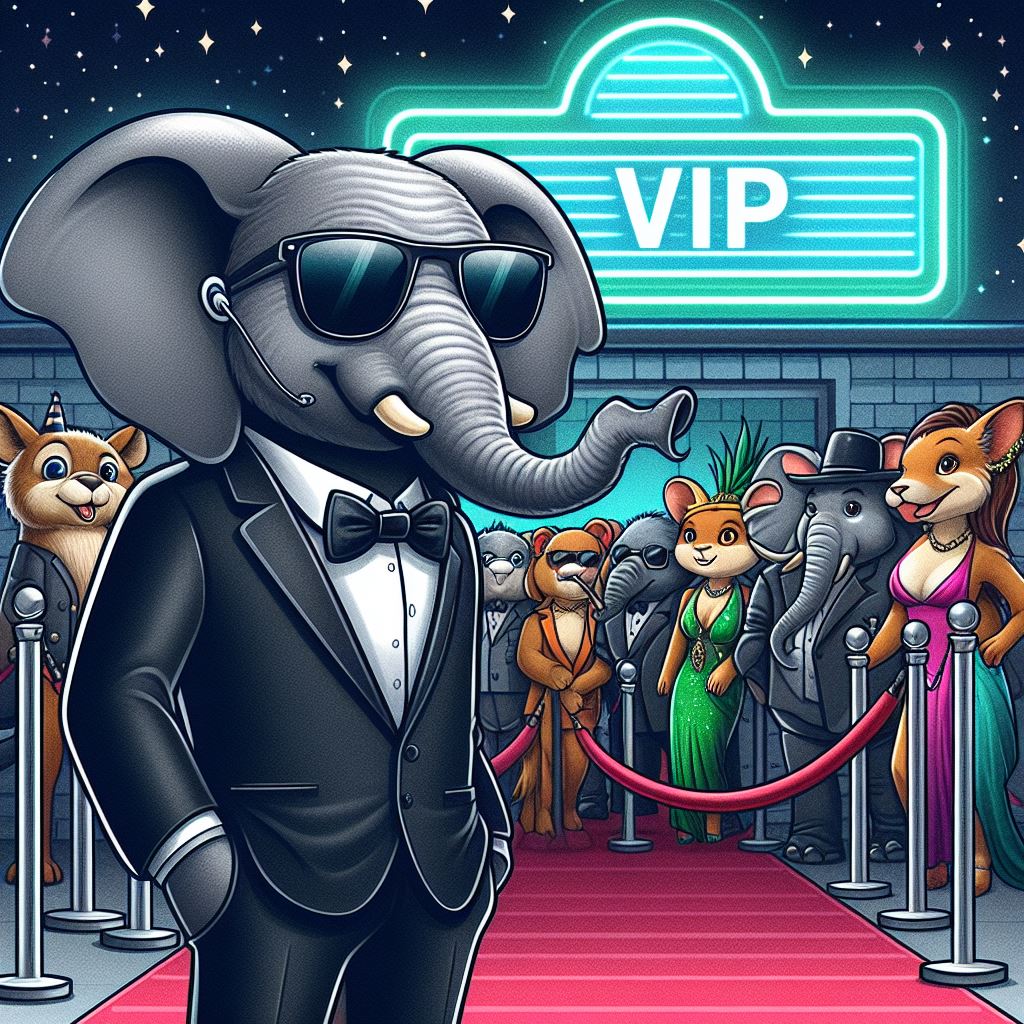 Idea 2: Modify PgBouncer
But wait what is PgBouncer...
SELECT …
PgBouncer
Postgres
SELECT …
Client
DELETE …
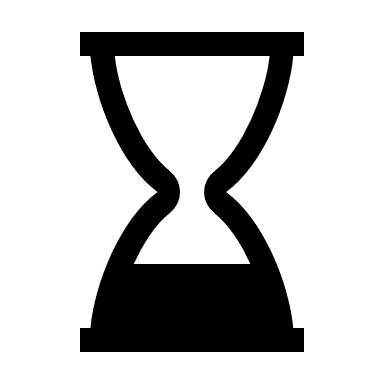 DELETE …
Idea 2: Modify PgBouncer
PgBouncer can run in front of any Postgres server version
PgBouncer already has cancellation forwarding code to forward cancellations to Postgres
“Just” needs to be modified to send cancellation to other PgBouncer servers instead of Postgres
This is what I did
Option 2: Modify PgBouncer
Client
CANCEL SECRET-TOKEN-123
DELETE FROM users;
Load balancer
DELETE FROM users;
I don’t know SECRET-TOKEN-123
This was probably meant for another server. Let me ask Server A
CANCEL SECRET-TOKEN-123
<- CANCELLED QUERY
Postgres Server A
Postgres Server B
PgBouncer B
Postgres B
Postgres A
PgBouncer A
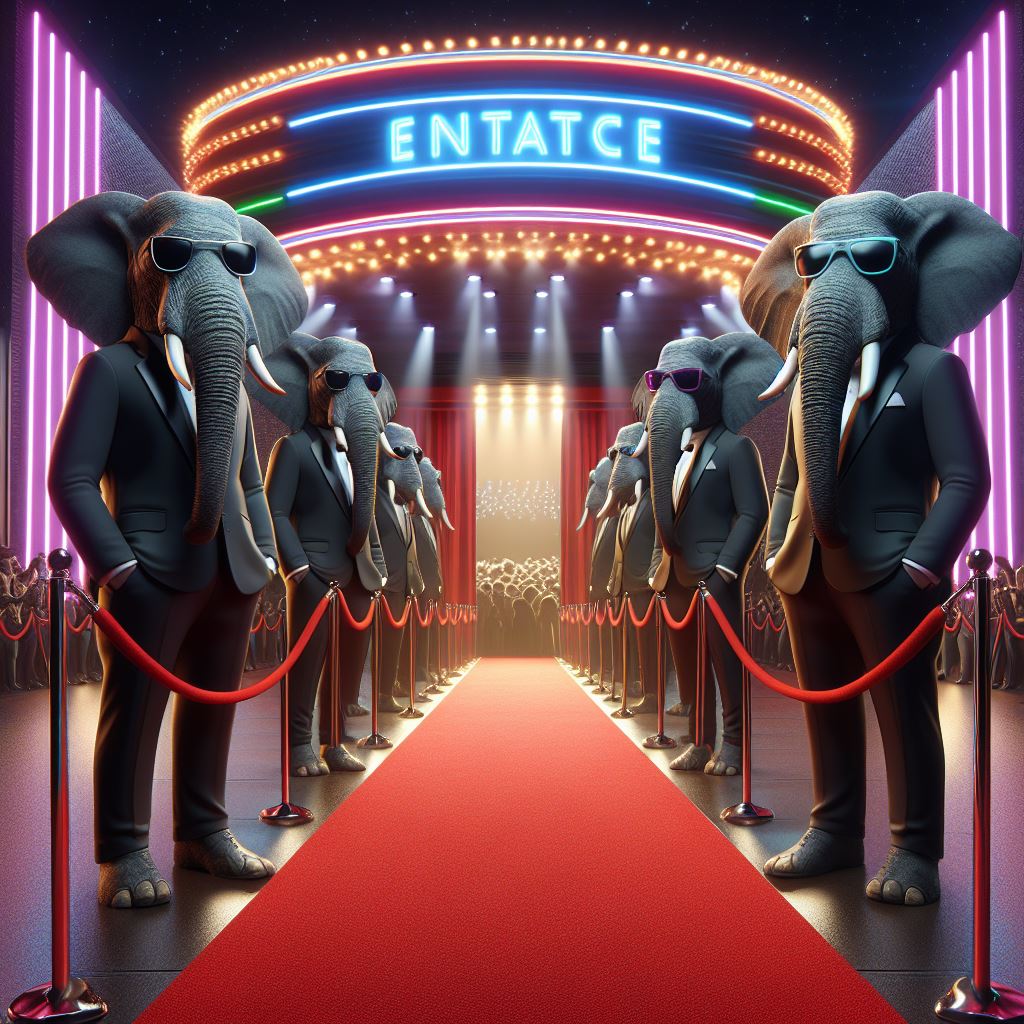 Making PgBouncer scale
Single-threaded design becomes bottleneck
Making PgBouncer scale
Multi-process with so_reuseport=1
No more “port already in-use”
The Linux kernel becomes a load balancer
We end up with a multi-layered load balancer
Client
CANCEL SECRET-TOKEN-123
DELETE FROM users;
Load balancer
<- CANCELLED QUERY
Postgres Server B
Postgres Server A
Linux kernel
Linux kernel
PgBouncer A2
PgBouncer A1
PgBouncer B2
PgBouncer B1
Postgres A
Postgres B
The final problem
To which one should PgBouncer forward it?
Sending the cancellation to all servers is quite heavy
The final solution
Encode an identifier in the cancellation token: e.g. SECRET-TOKEN-123-A1

I implemented this and it’s called peering
Configured using peer_id config and [peers] section:https://www.pgbouncer.org/config.html#section-peers
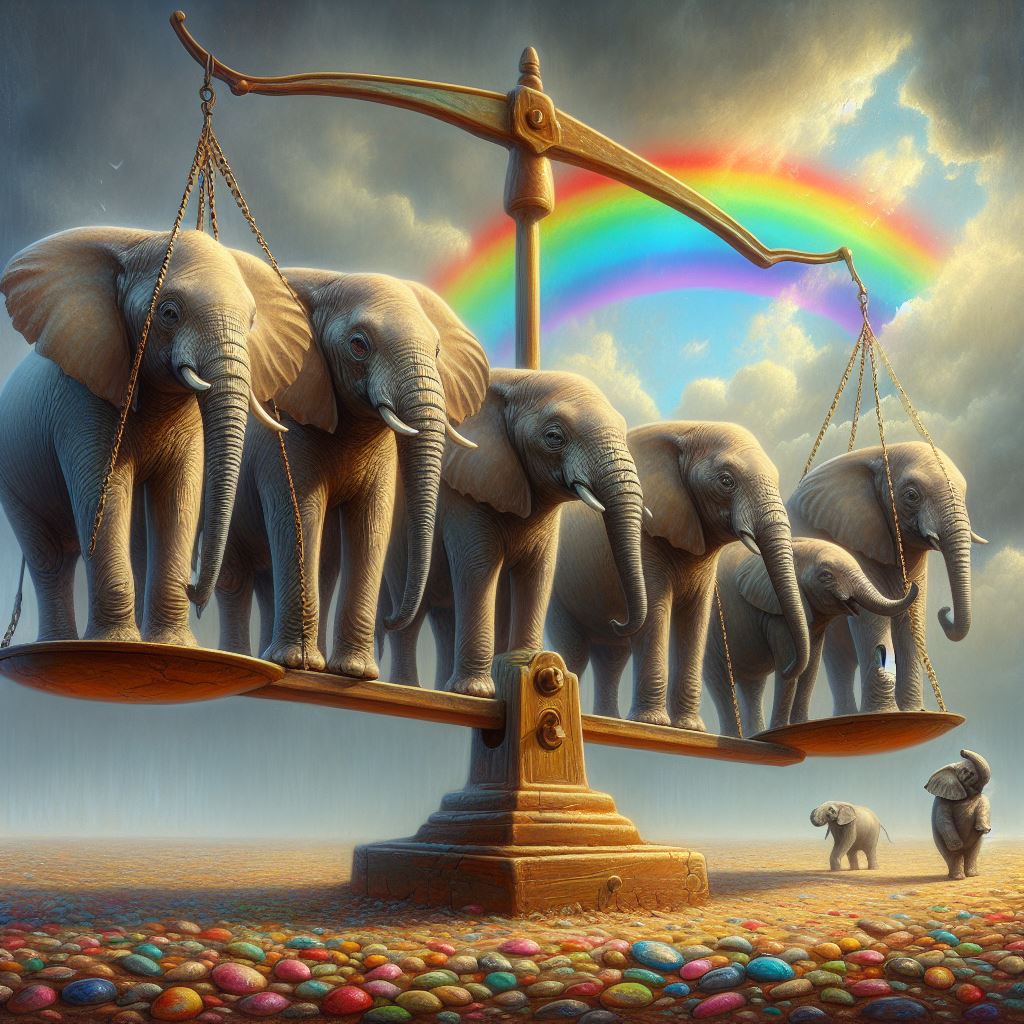 Problem solved!
Or so I thought….
PgBouncer isn’t a fully perfect proxy
Missing prepared statement support was a major problem
Workaround was using the slower session pooling mode
Wait... what are prepared statements???
Improves performance when you send the same query often
Without prepared statements
RunQuery: SELECT ... WHERE id=1
RunQuery: SELECT ... WHERE id=2
RunQuery: SELECT ... WHERE id=3
RunQuery: SELECT ... WHERE id=99
Parsing & planning is done every time
With prepared statements
Prepare: MyAwesomeQuery = SELECT ... WHERE id = $1
Execute: MyAwesomeQuery(1)
Execute: MyAwesomeQuery(2)
Execute: MyAwesomeQuery(3)
Execute: MyAwesomeQuery(99)
Parsed and planned only once in Prepare
Why is this difficult with transaction pooling?
ERROR: P1 does not exist
Exec: P1
C1: P1 = SELECT
Exec: P1
Prepare:
P1 = SELECT
Client
Prepare:
P1 = SELECT
PgBouncer
Postgres
Prepare:
P1 = UPDATE
Client
Prepare:
P1 = UPDATE
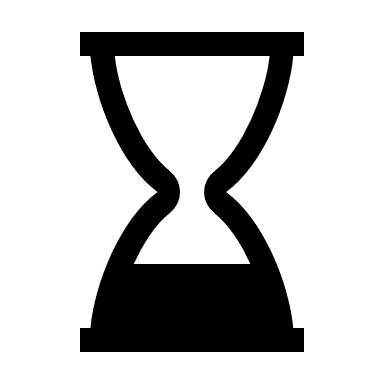 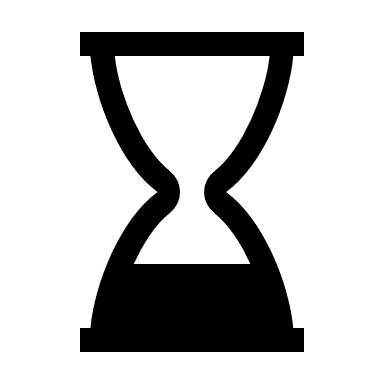 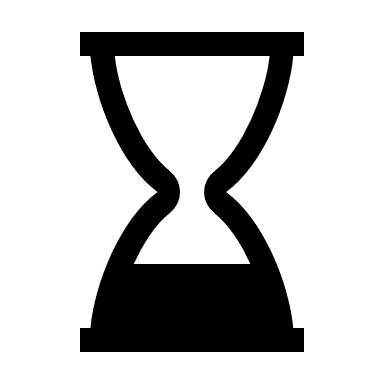 ERROR: P1 already exists
So how did we make prepared statements work?
C1: SP1 = SELECT
C1: P1 = SELECT = SP1
C2: SP1 = SELECT
C1: SP2 = UPDATE
Exec: P1
C2: P1 = UPDATE = SP2
SUCCESS
Exec: SP1
Prepare:
P1 = SELECT
Client
Prepare:
SP1 = SELECT
PgBouncer
Postgres
Prepare:
SP2 = UPDATE
Client
Prepare:
P1 = UPDATE
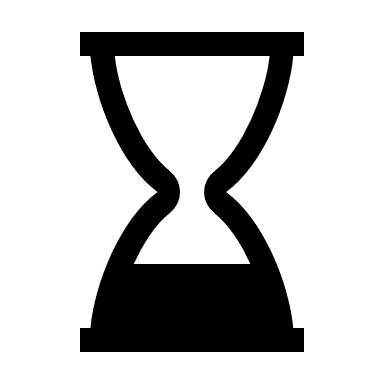 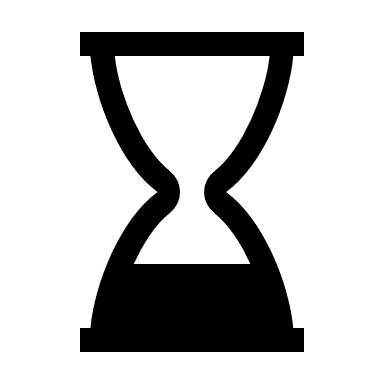 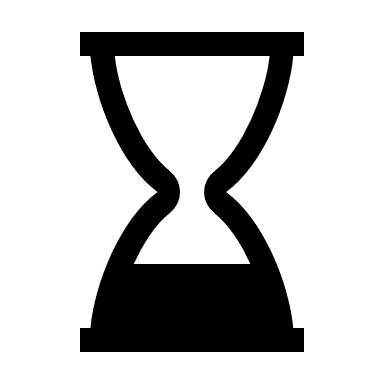 SUCCESS
How to enable?
max_prepared_statements = 100 (or some other non-zero number)
Is that all?
Sadly no…
Still some things don’t work with PgBouncer (yet)
Logical replication connections
All configuration parameters as connection options
Some TLS certificate auth setups 
Some LDAP auth setups
If there’s more please talk to me…
Any questions?
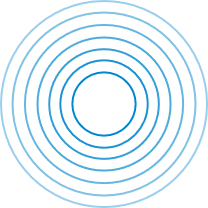 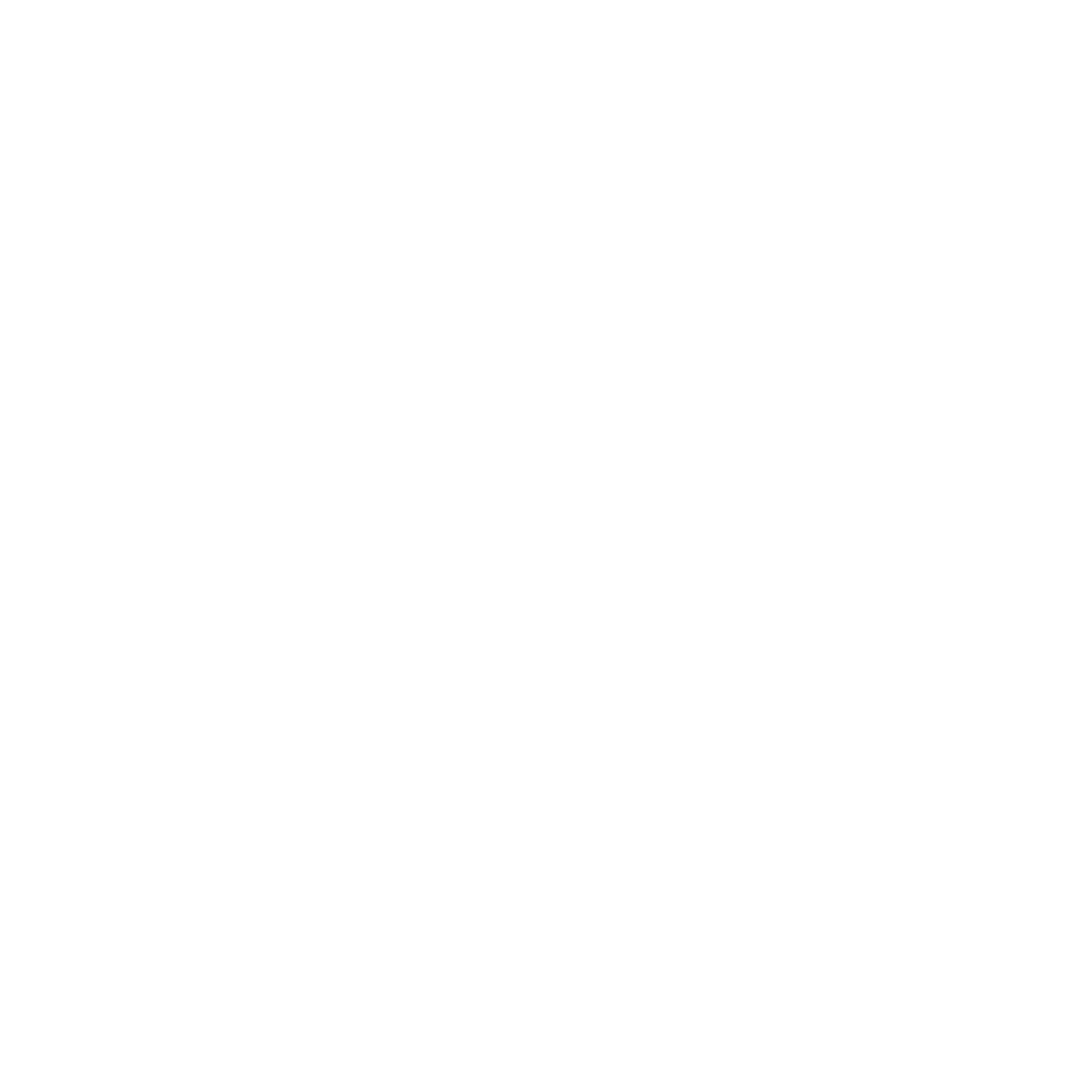 Got 2 minutes?
We’d love your input
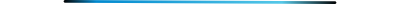 on how you use Postgres
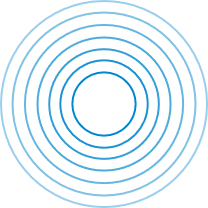 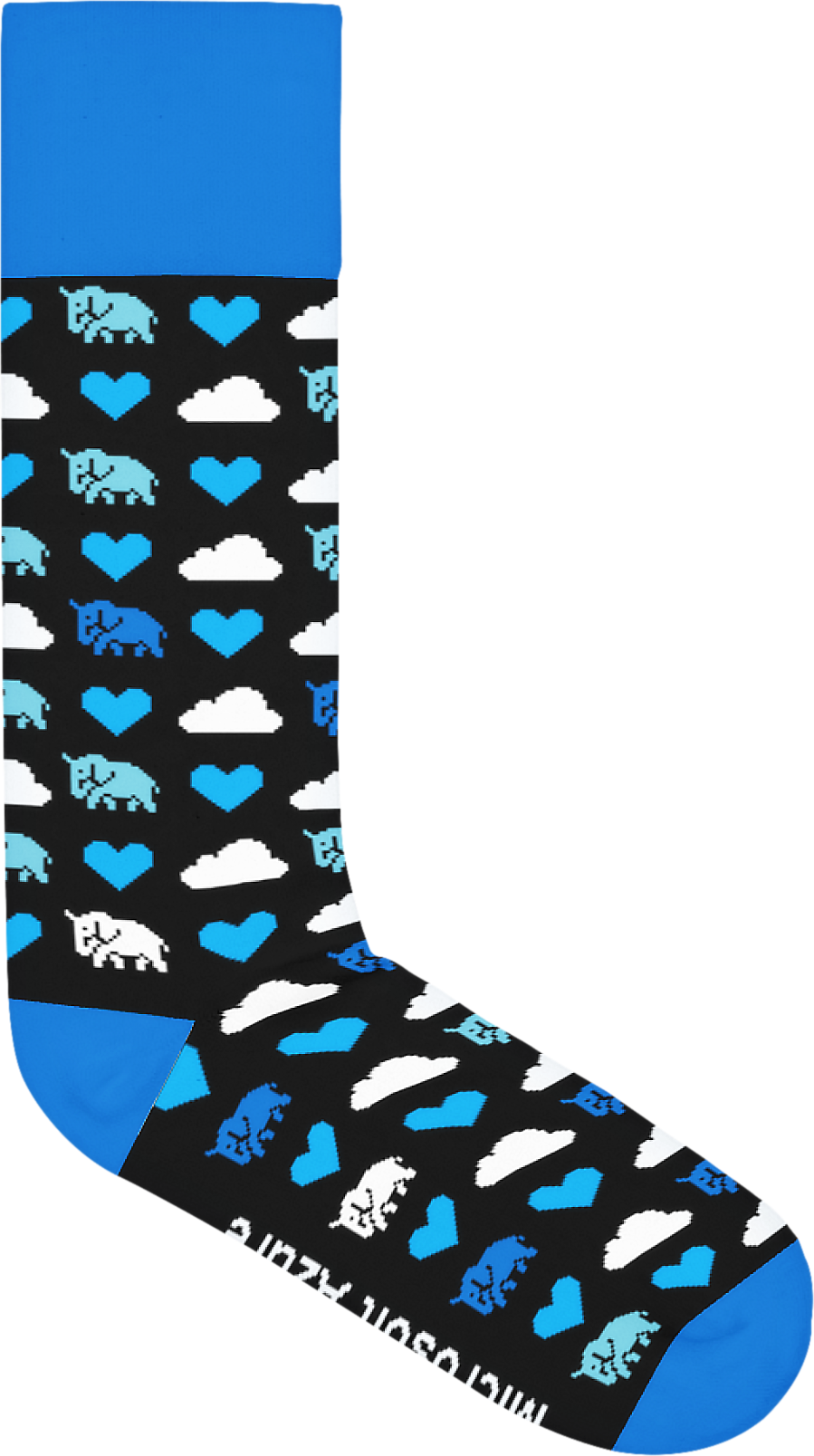 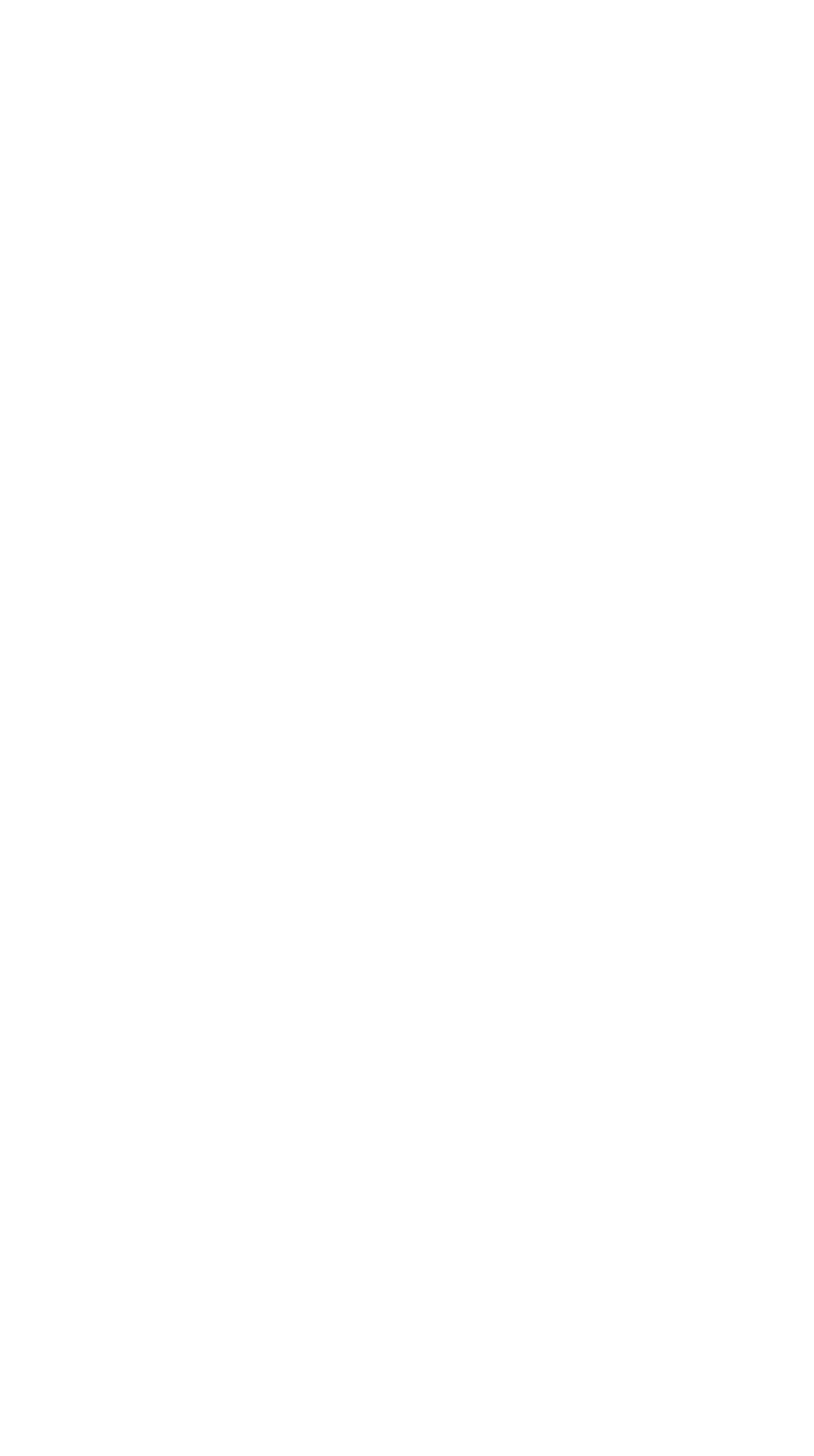 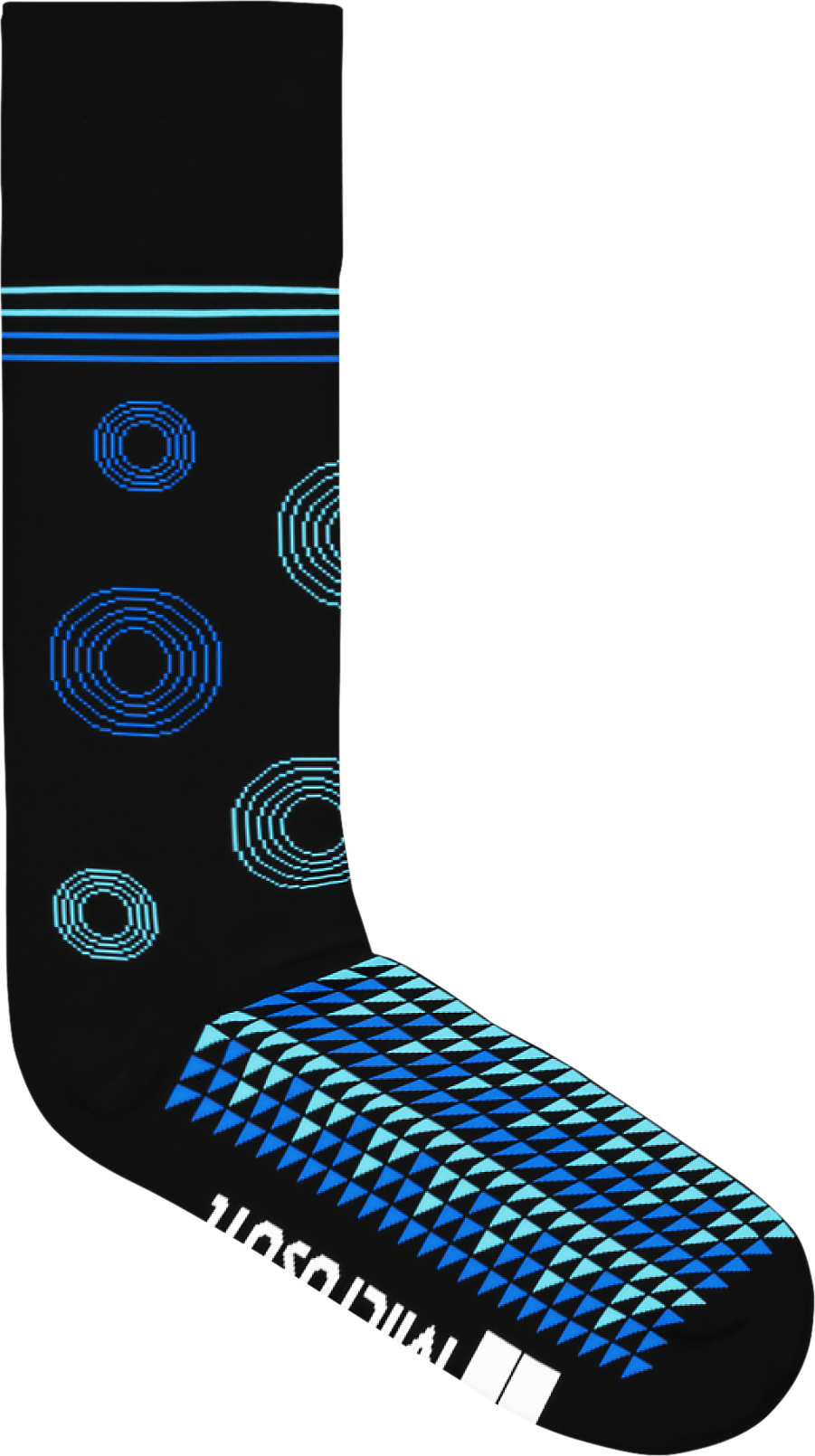 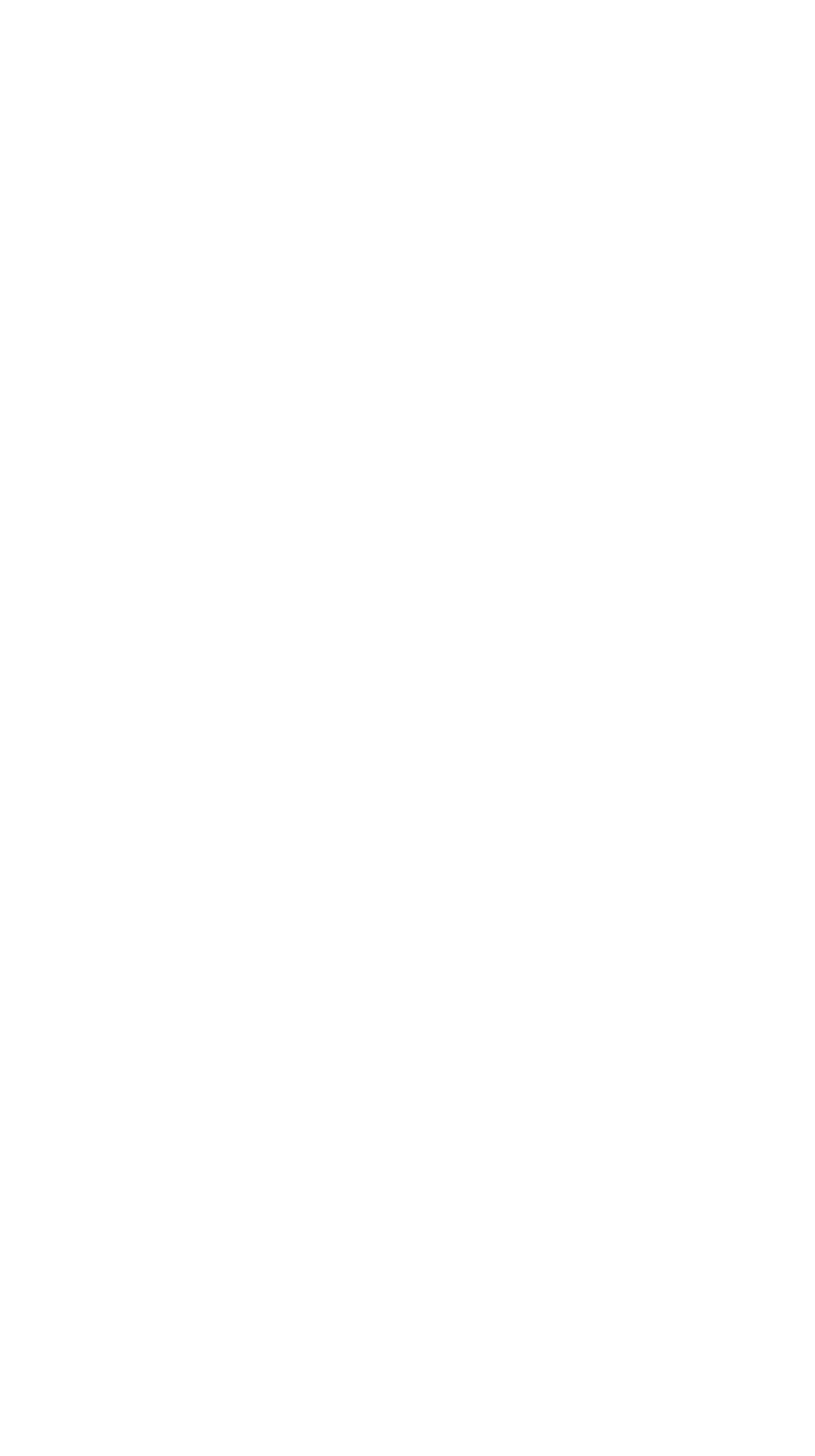 Get your FREE socks @ Microsoft booth